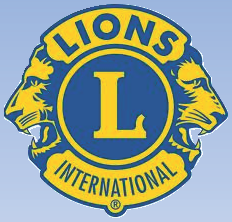 INSTRUÇÕES LEONÍSTICAS“LEÃO MILITANTE”
LEÃO MILITANTE
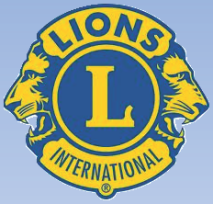 O Movimento de Lions é uma filosofia de vida que deve ser praticado coletivamente.
LEÃO MILITANTE
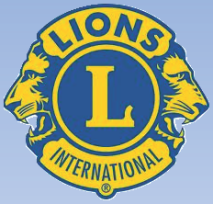 Leonismo é ação, é serviço, é comunicação.
LEÃO MILITANTE
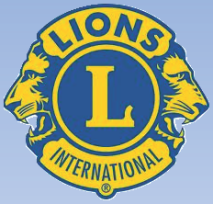 É serviço e é desdobramento de si mesmo em benefício de muitos.
LEÃO MILITANTE
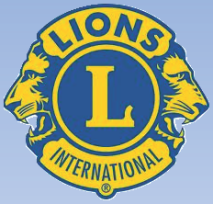 É usar sua influência social, desinteressadamente, em favor de uma classe desprotegida.
LEÃO MILITANTE
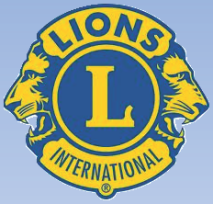 É procurando informações de vários clubes que nos mantemos inteirados sobre o movimento a nível local, regional, nacional e internacional, aumentando desta forma os nossos conhecimentos para alcançarmos os nossos objetivos de um verdadeiro Leão Militante.
LEÃO MILITANTE
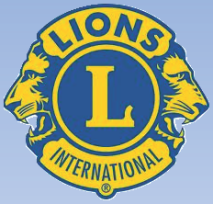 Ser Leão não é apenas pertencer a um Clube de Lions. Não é só ser associado.
LEÃO MILITANTE
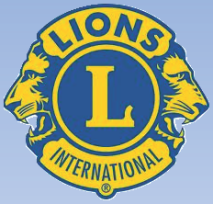 Ser Leão é participar das assembleias, reuniões, atividades, dialogar, sugerir, agir.
LEÃO MILITANTE
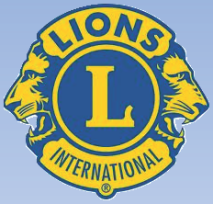 Ser Leão  não é apenas estar em dia com as mensalidades. Não é só pagar.
LEÃO MILITANTE
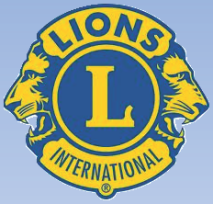 Ser Leão é cumprir leonisticamente seus deveres para com o seu clube, inclusive contribuir com sua ajuda para a sobrevivência dele.
LEÃO MILITANTE
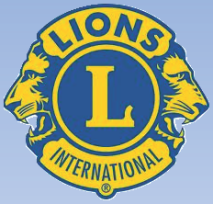 Ser Leão é procurar divulgar a doutrina leonística, observando seus propósitos e seu código de ética.
LEÃO MILITANTE
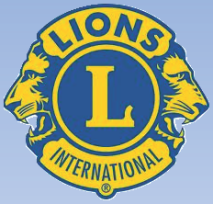 Ser Leão é procurar motivar outras pessoas para ingressarem em um Clube de Lions. É mostrar-lhes que leonismo é serviço.
LEÃO MILITANTE
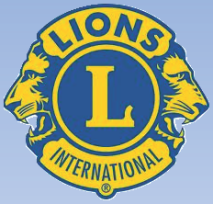 Porém tudo isso será apenas utopia se não houver responsabilidade no papel de Leão junto a nossa comunidade ou em uma sociedade.
LEÃO MILITANTE
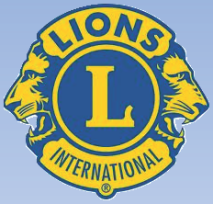 A responsabilidade e a militância nos levarão a entender da necessidade que temos de sermos melhores do que aqueles que não pertencem ao nosso movimento, de sermos mais cristãos, mais solícitos em atender às necessidades alheia.
LEÃO MILITANTE
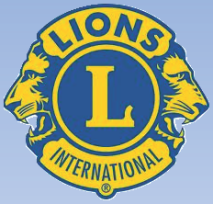 E assim os propósitos do leonismo atuarão sempre de forma mais positiva em nós, sensibilizando a nossa consciência, nos levando a atuar de maneira mais eficaz. Então seremos realmente um Leão de fato.
LEÃO MILITANTE
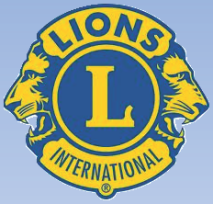 É imprescindível que nos interessemos por tudo o que diz respeito ao nosso movimento. Procedendo desta forma, faremos com que outras pessoas se interessem pela doutrina de Melvin Jones, alargando os horizontes do leonismo no mundo.
LEÃO MILITANTE
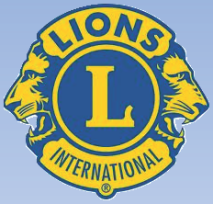 Companheiros e Companheiras, o que acabei de mostrar são reflexos de um Leão Militante, tendo por base a responsabilidade e o interesse pelo movimento leonístico.
LEÃO MILITANTE
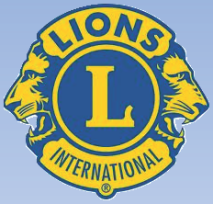 Sustentados por essas vigas mestras tenho certeza plena de que o nosso ideal de Leão estará cada vez mais aprimorado, cada vez mais fortalecido.
LEÃO MILITANTE
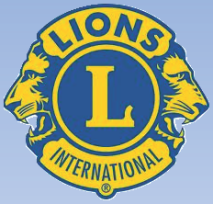 Escrito pelo CL Roberto Vilela do LC Palhoça de Santa Catarina – DLD 9 e adaptado pelo CL Marco Antônio Fontana do LC Colatina Centro – DLC 11.
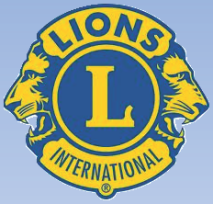